Introduction to AI Technologies3rd
Mar 17, 2023 
Graduate School of Urban Innovation
Doctoral course for working adults (1st grade)
Tomoichi Ebata
[Speaker Notes: Today is the final lecture of this “Introduction of AI Technologies”]
2. Today’s Topic
[Speaker Notes: Let’s tell you the today’s topic]
2. Today’s Topics
GA and Machine Learning
■Probability theory
■Optimization Algorithm
■Image recognition
■Statistics
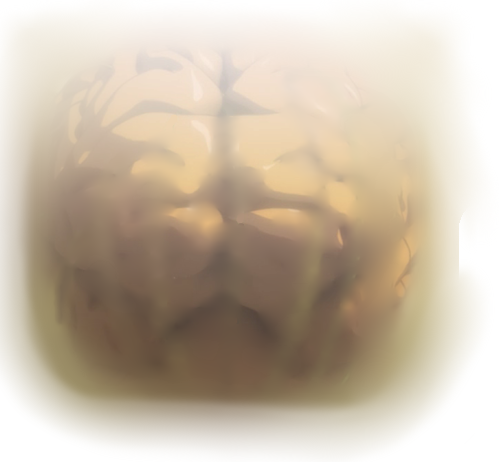 ■Constraint theory
■Voice recognition
■Search
■Natural language processing
■ OR
AI(Artificial Intelligent)
■Game theory
■Machine learning   (Mar 17th) Today
■Neural Networks
  (Mar 10th) Today
■Human interface
■Automatic Translation
■Multi-agent simulation
■Bayesian network       (Mar 3rd)
■Case-based reasoning
■Expert
■Data mining
■Genetic Algorithm (GA)         (Mar 17th) Today
■Fuzzy reasoning 
   (Mar 3rd)
[Speaker Notes: Today’s topic is GA that is short for Genetic Algorithm and Machine learning.
GA was popular in the second AI Boom, and machine learning is now popular in this Boom, especially Shogi, Go and other games.]
3. Genetic Algorism
[Speaker Notes: Let’s start about Genetic Algorism.]
3-1. DNA Mechanisms
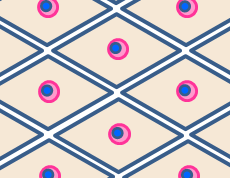 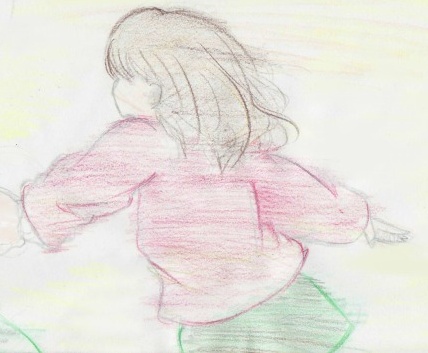 Chromosomes: 46
Body cells: 60 trillion
Core
T
G
C
Gene: 20,000 sites
C
A
A
3%
G
T
DNA: 3 billion pairs (base pairs)
[Speaker Notes: This figure shows the word around DNA. Ordinal persons cannot say them correctly.]
3-2.  Attention
“Chromosomes”, “genes”, and “DNA” have different meanings, however…
I think it would be confusing to try to explain exactly them
In this class, I will use just "gene”(“Chromosomes" is the correct word.)
3.3 What’s Genetic Algorism(GA)”
Ultra-fast solution search method that takes advantage of genetic mechanisms
■ Super-improved version of random search     (e.g., Monte Carlo method)
     Amazing how genes work. Easy and fast. It's so easy and fast     That it makes me believe “Maybe God is in the world..”(Just 
     Ebata’s opinion)

■However, genetic design is "deathly" difficult    If you succeed in designing the gene, you've as good as won.
GA is Ebata's most favorite AI technology
[Speaker Notes: GA is (omitted)
GA is a kind of powerful solution search method like Monte Carlo method.

(Omitted)

If you can design the gene, you have already win the problem

In my mind, GA is my favorite AI technology.]
3.4 What’s “Genetic Algorism (GA)”
Scatter a large amount of life in the solution space and let them reproduce on their own -- that's the image
z = f(x,y)
Max(z) → 1.0
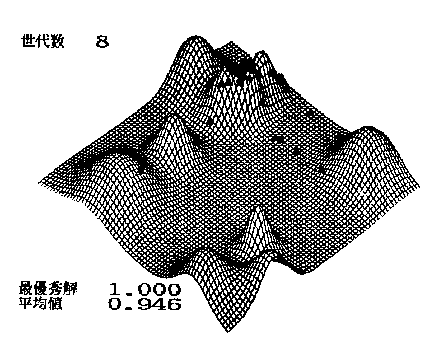 Generation : 1
Generation : 8
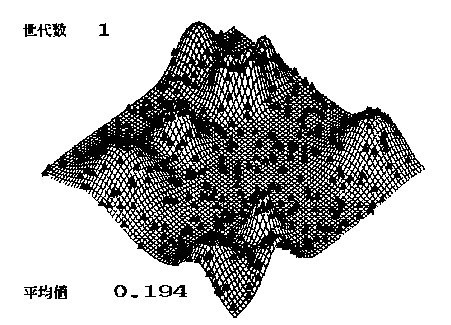 Average : 0.946
Best answer: 1.000
Average : 0.194
Make a village of 100 people, live for 10 generations, and find the highest mountain
[Speaker Notes: What is GA? 
The image of GA is that scattering a large amount of life in the solution space and allowing it to reproduce on its own.

It is likely to make a village of 100 people and to live for 10 generation.
In this case, “one” generation means a life time of the person. 

Those 100 people marry, have children, and finally die while searching the highest mountains. The next generation repeats the same process. 

Only just after the 8th generation, they could find the highest mountain.]
3.5 Genetic Algorithm Flowchart(1)
The algorithm is surprisingly simple
Generate a population
Evaluation
Crossover
Mutation
Selection
End
[Speaker Notes: GA algorism is very simple.

First, generate a population with gene, Using the random number function
Second, Score the genes and sort by order of the good score. In the previous figure, the score is the height of their house.

Two persons get married and have two children. 
The important point is that Children are like their parents, but not the same as their parents.  Because there are crossover and mutation, however, I will explain the mechanism after that. 

On the other hand, several elite persons who have already get the higher point, don’t get married, but make several their clones, because the more elites are generate,  the more the population have a chance to reach the best answer.

After that, several low valued persons are killed, for the population.]
3.6 Genetic Algorithm Flowchart(2)
GA is an “Elite Strategies”
Generate a population
1 2 3 4
1 3 2 4
2 1 4 3
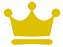 1 2 3 4
1 3 2 4
2 1 4 3
Evaluation value
Evaluation
10
1
5
×
Crossover
1 2 3 4
1 2 3 4
2 1 4 3
Mutation
Crossover
Mutation
1 2 4 3
1 2 4 3
2 1 3 4
×
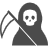 1 2 3 4
1 3 2 4
4 3 2 1
Selection
・・・
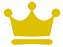 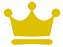 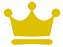 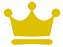 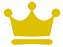 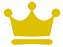 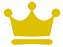 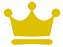 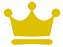 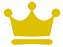 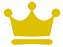 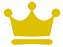 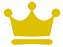 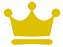 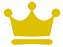 End
[Speaker Notes: I would like to explain the mechanism of “Crossover” and “Mutation”.

The crossover is change the part of gene between two genes.
Because the parts might have good characteristics. 
 
In human reproduction, such crossovers produce offspring that inherit the characteristics of both parents.

The mutation is to give genes damage  on purpose. The mutation could be generate a superior new person, even if the possibility is low. 

At the last class I said that “Why AI works well? Nobody knows that. The Answer is “Work well is work well”. In today’s class, I will say the same.]
3.7 TSP and GA
TSP (Traveling Saleman Problem) is a rather troublesome NP difficulty problem
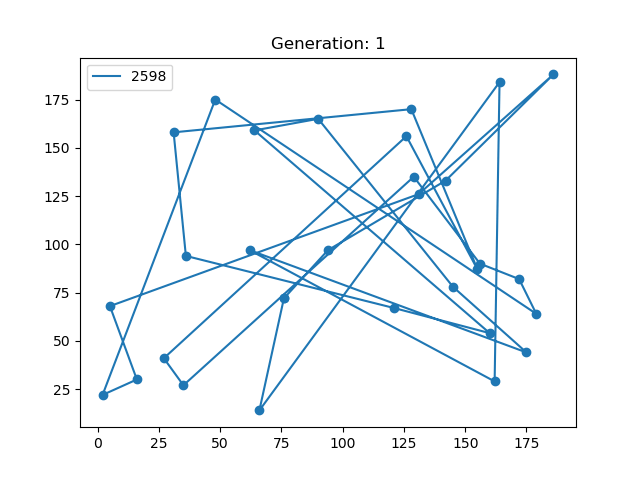 At 10 cities, the total number of combinations is 181440 
→ 0.0000002 sec.     On 10TFlops PC
At 30 cities, the total number of combinations is 4.42 x 1030 → 250 billion years    On 10TFlops PC
TSP made GA famous.
[Speaker Notes: (Omitted)
(at 10…)  However, (at 30)  
However, GA get the answer a few second. 
I know that “TSP made GA famous in the world”]
3.8 How to use GA(or other AI technologies)
Be careful !
GA has no guarantee of finding an exact answer → only a rough optimal answer
Answer
Exact answer(Perfect 100%)
Optimal answer(99%, for example)
Time
1 sec./min./hour
Beyond the universe life time
Most AIs do not aim for the best answer
Quasi-optimal solution is good enough.
[Speaker Notes: (omitted)
In addition what I have to say loudly is (Omitted)

In general, we don’t have to get the perfect answer in our life. More that 90% is enough.]
3.9 Application: Operation “Christmas date”
Make a Christmas date schedule in GA
Assume that you are a popular girl in a college seminar.
[Speaker Notes: I would like introduce an application using GA, whose title is Operation “Chirsmas date”]
3.10 The Operation “Christmas date” planning
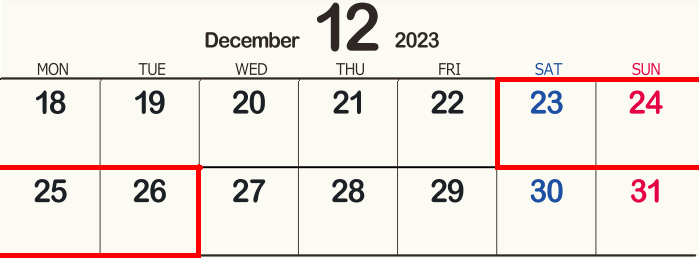 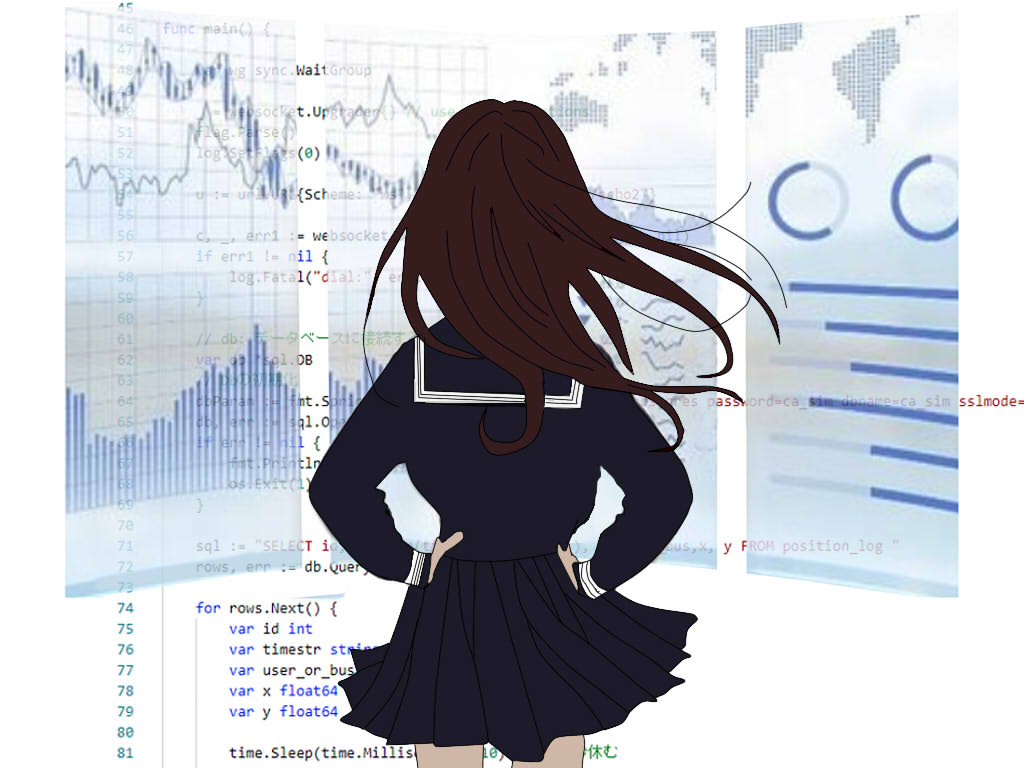 Illustrated by Ebata
[Speaker Notes: She is now thinking how to realize a good date during around Christmas event to get a good boyfriend.

She is going to date everyday from the December 23rd to 26th.]
3.11  Conditions of this operation
Make a Christmas date schedule in GA
[Speaker Notes: This table shows her conditions for this Operation Christmas date

(Omitted)]
3.12  Scoring of male friends
List of men (male Mr. A to Mr. I) 
with their ratings (1 to 9)
She tries to pick four males and 
assign them December 23rd -26th
[Speaker Notes: This table shows her scored make friends.
For example, she think, about Mr.A his looks is not so good, his age and income are also not good, however, his potential is relatively high.

To tell you the truth, I don’t know what she is thinking, however this is from her subjective viewpoint, anyway.

In addition, Mr.A has already assigned the 23rd day, maybe he also have some tragedy for  another girl date planning.]
3.13  Make genes
Genes in ordered representation.
A
B
C
D
E
F
G
H
I
1
2
3
4
5
6
7
8
9
5
×
1
2
3
4
5
5
6
7
8
2
×
×
1
2
2
3
5
4
5
6
7
1
×
×
×
1
2
1
2
3
4
5
6
5
5
← This is the GA gene
[Speaker Notes: This figure introduce the most important and effective method to make gene for GA.

First, make a series of Alphabet from Mr.A to Mr.I and the next link the number from 1 to 9 under the series of Alphabet.

In this case,  Mr.E, Mr.B, Mr.A. Mr.H are assigned with the each day of 23rd ,24th, 25th and 26th. 

First, Mr.E can get the number 5,  and this 5 is deleted, and the sequence of number is reset like that
Next, Mr.B can get the number 2 and this 2 is deleted, and the the sequence of number is reset like that.
Next, Mr.A can get the number 1 and this 1 is deleted and the sequence of number is reset like this.

Finally, Mr.H can get the number 5 and this 5 is deleted.

I think why Ebata is doing, but after that I will explain the purpose.]
3.14  Make genes
genes in ordered representation.
・
・
・
・
Anyway, make lots of genes at random
[Speaker Notes: This figure shows the result of gene’s sequence from the males sequence.
Anyway, the number of male’s sequence is 9! / 5! = 3023. 

To tell you the truth, this number is too small to use the GA. 
In real case, the person’s sequence is one month, 30days. In that case, the number of combination is 2.65 x 10^32]
3.15 Crossover genes
Replace a part of genes
[Speaker Notes: Let’s try the crossover
In this case, crossover’s point is just half of gene, and please pay attention! 

After the cross over,  when the number of gene is decoded, we don’t have to worry about the the same person happen in the male’s sequence. 

This is the ordered representation magic. 

The most important thing to use the ordered representation,  No killed gene happens. 
This means, each gene is not killed by the environment , just killed or selected by GA algorism.]
3.16 Mutation genes
Intentionally damage a part of a gene
Destroy deliberately the gene working well
[Speaker Notes: This figure shows how to realize the mutation. 

If you (or computer) input random number (from 1-9) , the gene is not killed by the the ordered representation]
3.17  Evaluation of male friends
Numerical evaluation of "good" and "bad"
×1
×2(25th)
×2(24th)
×1
Total 88
[Speaker Notes: Next I would like to explain how to evaluate each gene.
This schedule shows, she date Mr.E, Mr.B. Mr.A and Mr.H  from the date of 23rd.
About Mr.A, the evaluation is 3+4+4+7  and multiplay the number by 2
About Mr.B, the evaluation is 8+9+3+1  and multiplay the number by 2
About Mr.E the evaluation is 3+1+5+6 
About Mr.H the evaluation is 8+4+6+2

So this gene from the male sequence is total 88]
3.18 Evaluation of male friends
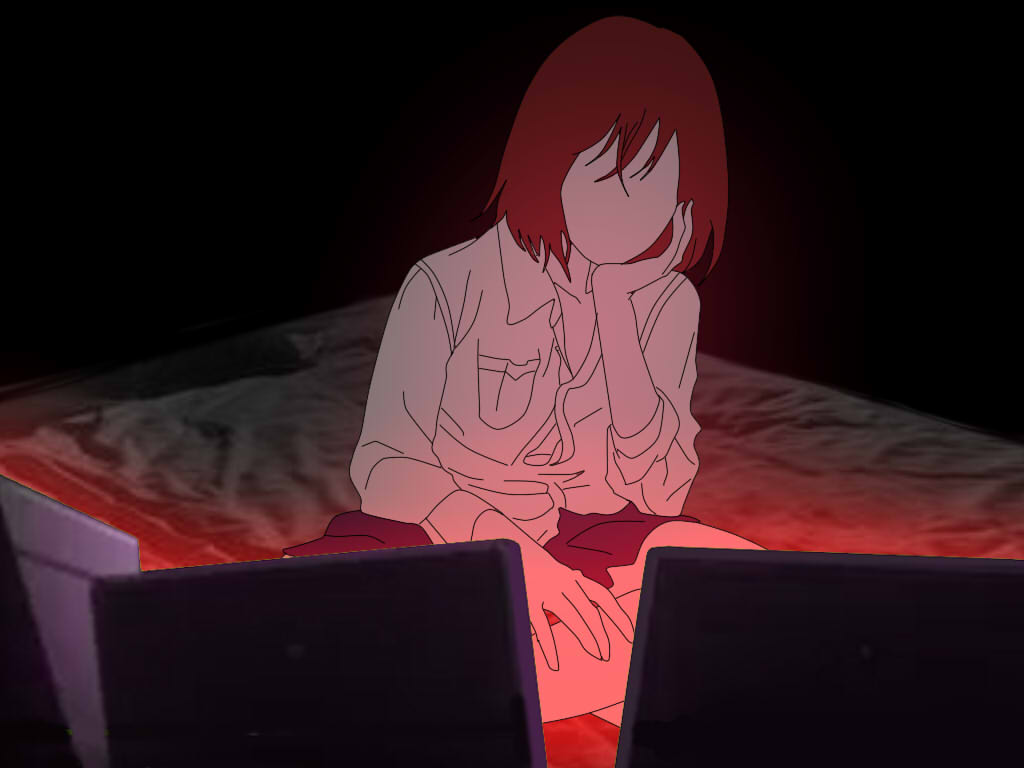 Illustrated by Ebata
[Speaker Notes: You or your computer try to find the best evaluation using with GA.

In fact, this is very useful for me, so I will GA for the dynamic on demand bus routing problem, and privately I used it to find the purchase ratio of a stock, for example.]
3.19 Attention about GA
The most important thing is to design genes not killed by the environment.
Environment
○ ○ ○ ○
○ ○ ○ ○
○ ○ ○ ○
○ ○ ○ ○
○ ○ ○ ○
○ ○ ○ ○
○ ○ ○ ○
○ ○ ○ ○
○ ○ ○ ○
○ ○ ○ ○
“Elites" and “Selection" are meaningless, 
if the population would die out.
[Speaker Notes: I say again. 

(omitted)]
Exercise
Using the two genes, 
Operation the following
(Attention) If the bad day hits, Score of from (a) to (d) should be ZERO(0)
(Step 1) Make two ordered representation by the “3.5” and “3.6”
(Step 2) Crossover two genes at the center by the “3.8”
(Step 3) Remake two genes by the “3.9”
(Step 4) Evaluate total cost (just these two genes) by the “3.10”
Please write down the process “Simply”.
4. Reinforcement Learning“RL”
[Speaker Notes: Let’s go to the next topic. Reinforcement Learning, short for “RL”]
4.1 What’s Reinforcement Learning
"Praise them when they do well 
and scold them when they fail."
Action A
Action B
Action C
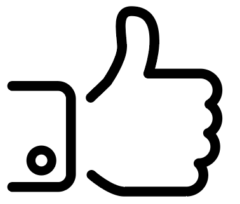 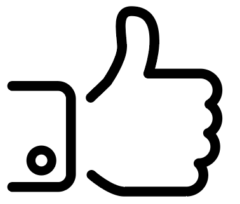 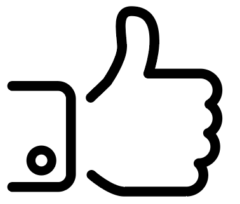 Success!
Good
Good
Good
Action A
Action B
Action C
Action X
Action Y
Action Z
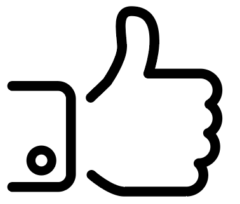 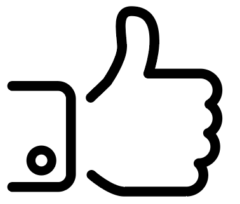 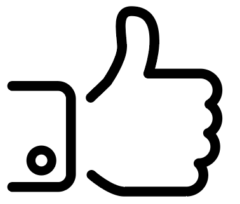 Fail!
Bad
Bad
Bad
Action A
Action B
Action C
Really, this is all.
[Speaker Notes: What’s Reinforcement Learning.

The mechanism is very simple. 
(Omitte)

If RL could reach the  purpose,  good values, or winner of games, RL just praises the procedure from the opposite direction, from the goal to the start.

If RL can fail to search the  purpose,  good values, or winner of games, RL just scold the procedure from the opposite direction, from the goal to the start.


Believe or not, THIS IS ALL of Reinforcement Learning.]
Ebata’s trial for RL
The only thing I ever ordered to the Taxi.
“Pick up the customer and drop of at the dest”
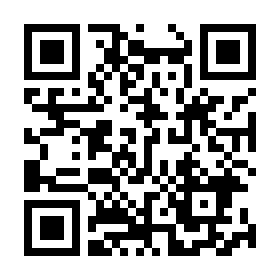 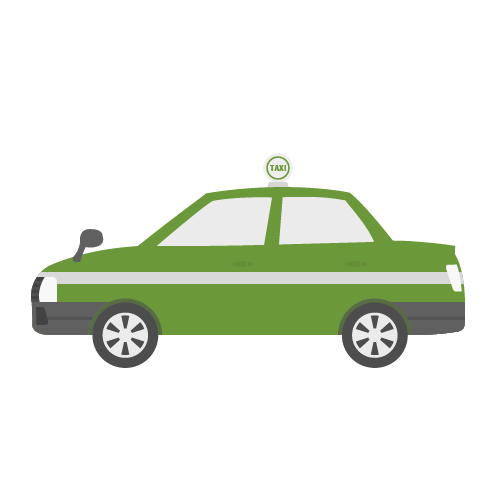 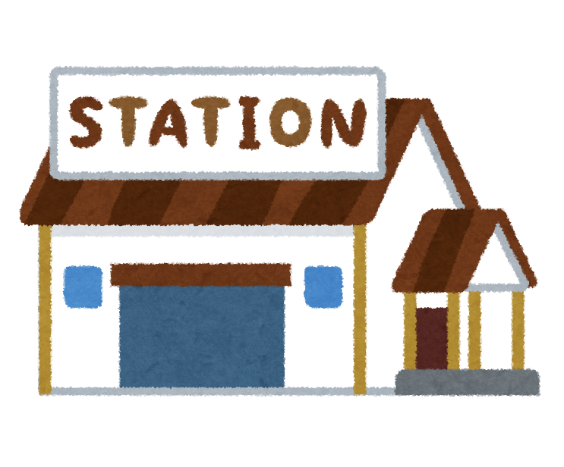 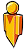 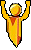 Pick up the customer
Drop of at the destination
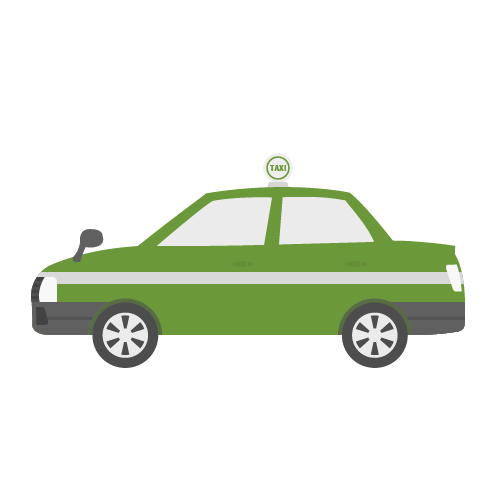 I didn’t give any order but just “shortest time”
[Speaker Notes: In this case, I give the taxi just one value “Short time is the best”, when the taxi can pick up a customer,  and drop down the destination.

Taxi know 
Where the customer is (which direction or how far)
Where the destination is (which direction or how far)

And the taxt’s action is going to just four up(north), down(south), right(east), left(west)]
4.3 Ebata’s trial for RL(1)
Have the taxi understand the current status as follows
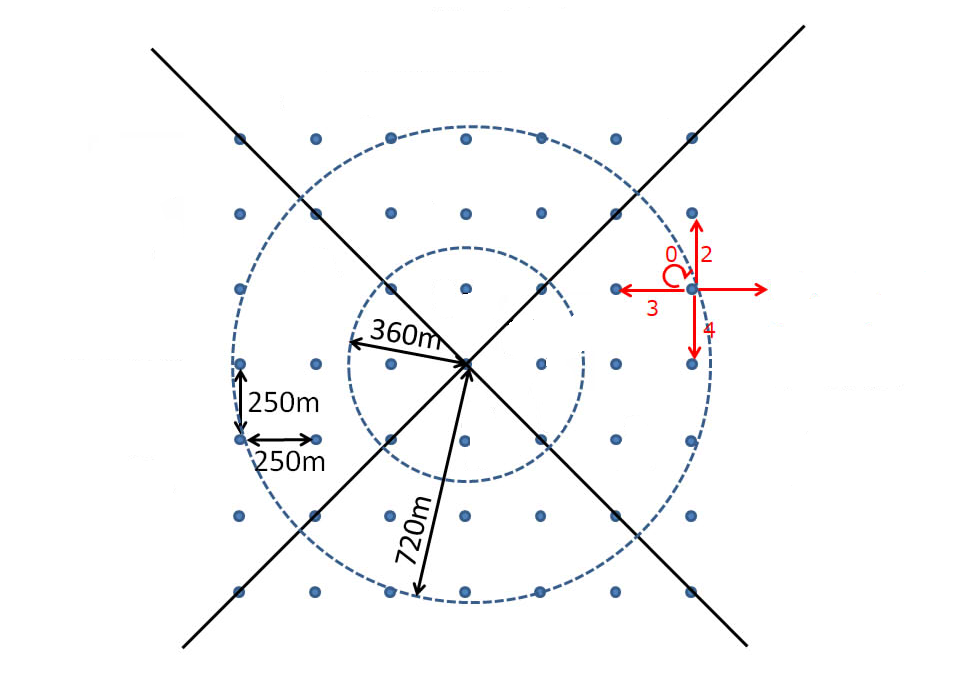 Area 1
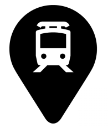 The taxi can only know the following two information
(1) Location information of passengers waiting at the stop
(2) Destinations after picking up passengers

The taxi action is fairly easy, 
only 4 states of action: ↑:0 ↓:1  →:2  ←: 3
Point1
Point2
Point3
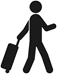 Area 2
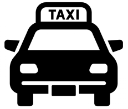 Area 0
Area 3
[Speaker Notes: In this case, I give the taxi just one value “Short time is the best”, when the taxi can pick up a customer,  and drop down the destination.

Taxi know 
Where the customer is (which direction or how far)
Where the destination is (which direction or how far)

And the taxt’s action is going to just four up(north), down(south), right(east), left(west)]
4.4 Ebata’s trial for RL(2)
30000100 in quadrature → (conversion) → "49168" in decimal
Action
49168:0
When the Taxi choose “↑(0)  then                         will be made.
Many pairs of “status:action” will be made

If a passenger is able to arrive at the station in a shorter time, the pair is placed higher on the list.
In this case, I have confirmed 
thousands of pairs made.
Action
XXXX:Y
Action
XXXX:Y
Action
XXXX:Y
Action
XXXX:Y
Action
XXXX:Y
Action
XXXX:Y
Action
XXXX:Y
Action
XXXX:Y
Action
XXXX:Y
Action
XXXX:Y
Action
XXXX:Y
Action
XXXX:Y
Action
XXXX:Y
Action
XXXX:Y
Action
XXXX:Y
Action
XXXX:Y
Action
XXXX:Y
Action
XXXX:Y
Action
XXXX:Y
Action
XXXX:Y
Action
XXXX:Y
Action
XXXX:Y
Action
XXXX:Y
Action
XXXX:Y
Action
XXXX:Y
Action
XXXX:Y
Action
XXXX:Y
Action
XXXX:Y
Action
XXXX:Y
Action
XXXX:Y
Action
XXXX:Y
Action
XXXX:Y
Action
XXXX:Y
Action
XXXX:Y
Action
XXXX:Y
Action
XXXX:Y
4.5 Ebata’s trial for RL(3)
[Speaker Notes: This is movie I made the program to know the RL mechanism.
I remember that this taxi finally get original rules by oneself. 

However, the need of time was very long , more that several minutes were needed. 

Do you think why I don’t use Fuzzy or GA? 
The answer is an environment changing.  So RL the best much for games.]
4.5 Why “RL”
“RL” is so easy
Fuzzy
Low
Middle
High
W[0][A]
W[0][B]
W[A][Z]
10    20    30 deg.
X
0
A
Neuro
(a) Temperature
Low
Middle
High
Y
1
B
Z
Z
W[B][Z]
-1.0
2
-1.0
C
Crossover
GA
1 2 3 4
1 2 3 4
2 1 4 3
W[C][Z]
Mutation
Crossover
Mutation
1 2 4 3
1 2 4 3
2 1 3 4
In principle, leave “RL” alone“RL” get their rules automatically
RL
[Speaker Notes: Why “RL” is so popular 

The reason is just “easy” to make the codes

Fuzzy needs fuzzy table and membership function
Neuro prepares complex neural network model.
GA should have to deign a good gene , not to be killed by environment

On the other hand, “RL” don’t need the modeling]
4.6 Magic formula of RL  (Q-learning)
RL is based on the following formula ONLY
State S at time t
State S at time t+1
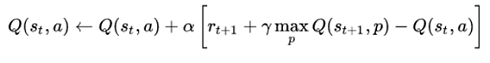 Action a
Action p
α is the learning rate,

γ is the discount factor. It quantifies how much importance we give for future rewards. 

Max[Q(s’, A)] gives a maximum value of Q for all possible actions in the next state.
In order to realize the above formula, 
I only used 4 lines(in the program)
[Speaker Notes: Q-learning is the most famous RL method. 

Q-Learning users just this simple formula. 
In this formula,

α is the learning rate,

γ is the discount factor. It quantifies how much importance we give for future rewards. 

Max[Q(s’, A)] gives a maximum value of Q for all possible actions in the next state.

In fact, in order to realize the above formula, just four lines in the program are needed.

(Of course, I had to prepare for large memory to store the pair of States and Action)て]
4.7 Reinforcement learning mechanism (1)
One day, many tubs were sold.
Why ?
A:Action
S:State
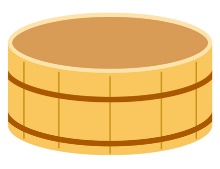 Tub
[Speaker Notes: This is a sample, “One day, many tubs were sold in a shop” and “Why”]
4.8 Reinforcement learning mechanism (2)
In conclusion, this is the answer
With the growing number of blind people, the action" to mass produce the shamisen.
A:Action
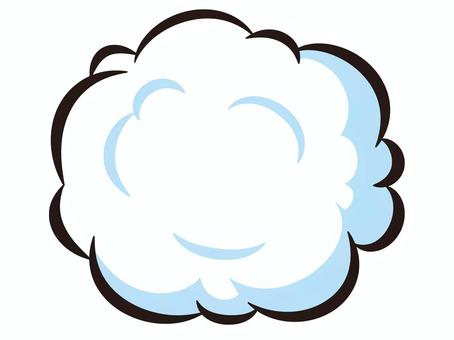 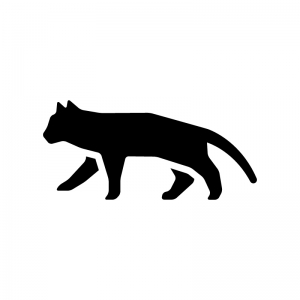 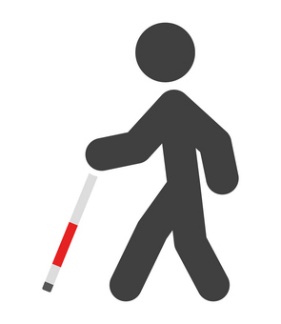 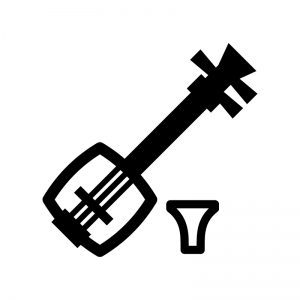 Dust
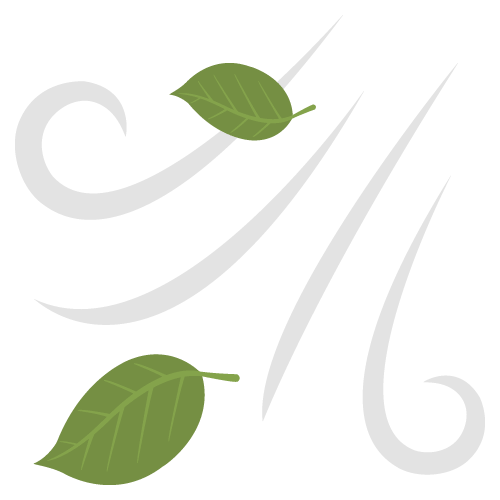 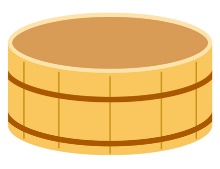 Cat
blind person
Shamisen
Wind
Tub
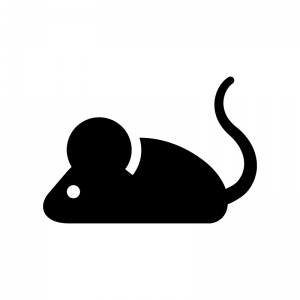 Mouse
Cats are being captured as material for the shamisen, and the number of cats is decreasing,
And rats bite tubs
S:State
[Speaker Notes: First I say the answer
Famous Japanese proverb, "If the wind blows, the bucket shop will prosper.“

The winds makes dust
Dust makes blind persons
blind persons buy shamisen (Japanese traditional guitar). In Old Japan, blind person played and sing with the samisen

With the growing number of blind people, the action" to mass produce the shamisen.

Cats are being captured as material for the shamisen, and the number of cats is decreasing,
And rats bite tubs

So many Tubs were sold]
4.9 Reinforcement learning mechanism (1)
Let’s explain “RL” from view of “bribe”
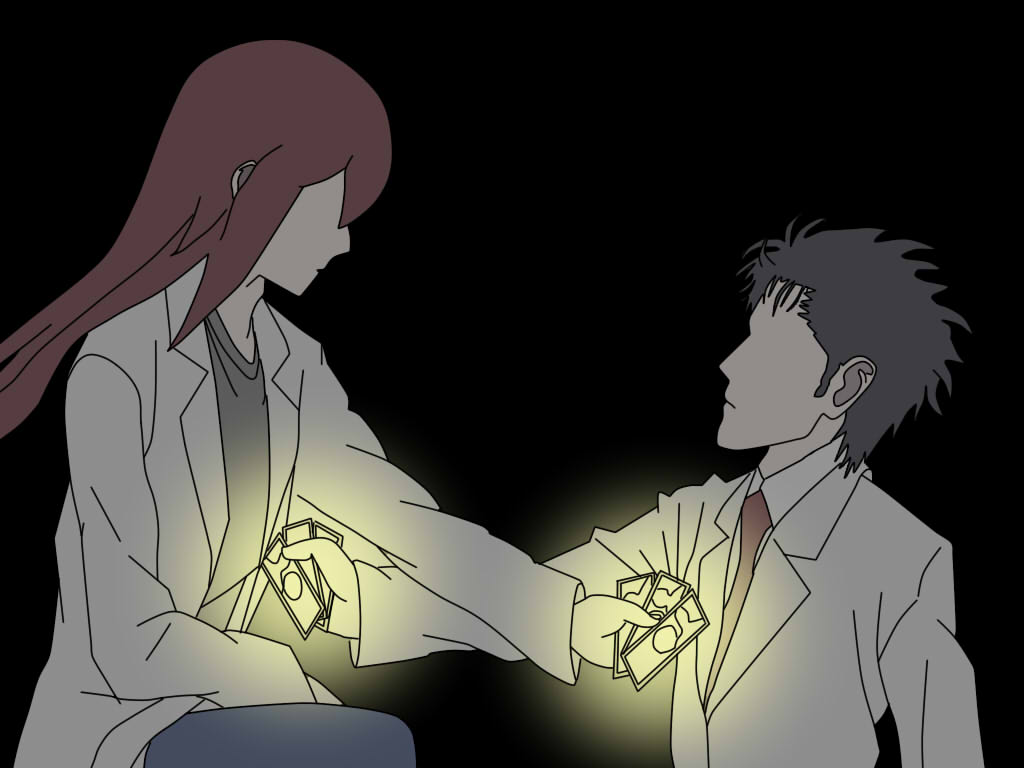 Illustrated by Ebata
[Speaker Notes: I will try to explain this “RL” from the viewpoint “Money”, “Power” and “Bribe”

“Bribe” means “black money”, “unfair money”, or “illegal money”]
4.10 Reinforcement learning mechanism (2)
Give much money to the status that contributed to the sales of the tub.
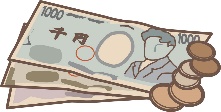 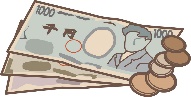 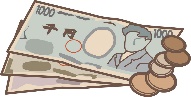 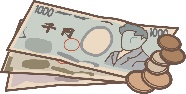 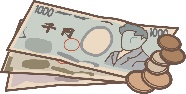 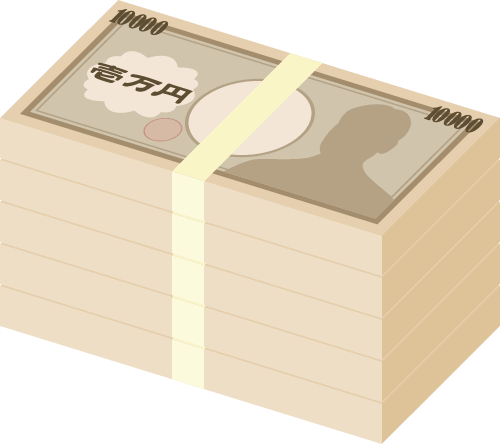 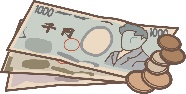 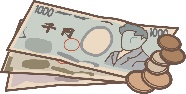 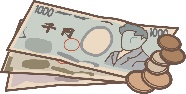 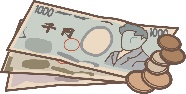 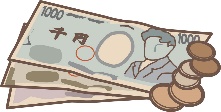 Tub
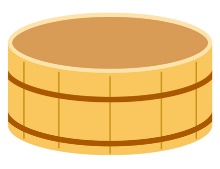 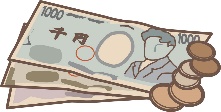 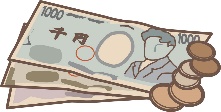 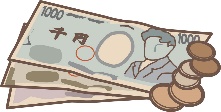 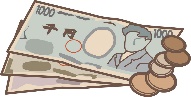 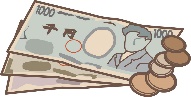 4.11 Reinforcement learning mechanism (3)
One state will accommodate the next state in order to get money
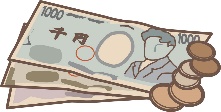 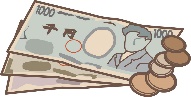 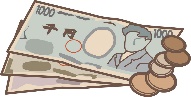 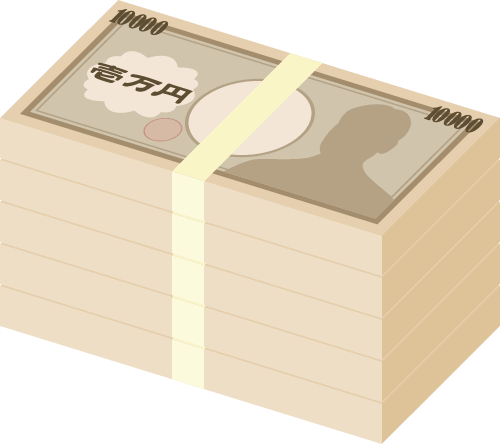 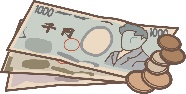 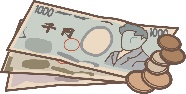 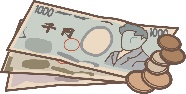 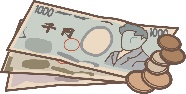 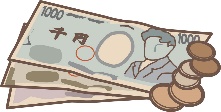 Tub
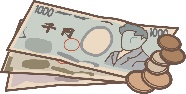 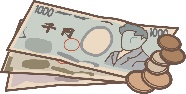 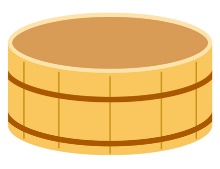 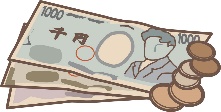 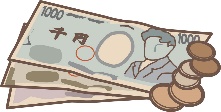 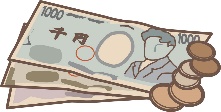 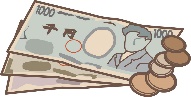 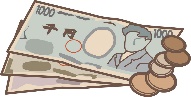 Reinforcement Learning is so called 
"Bribe network"
4.12 Examples of reinforcement learning
Computers have not been able to beat humans for a long time.
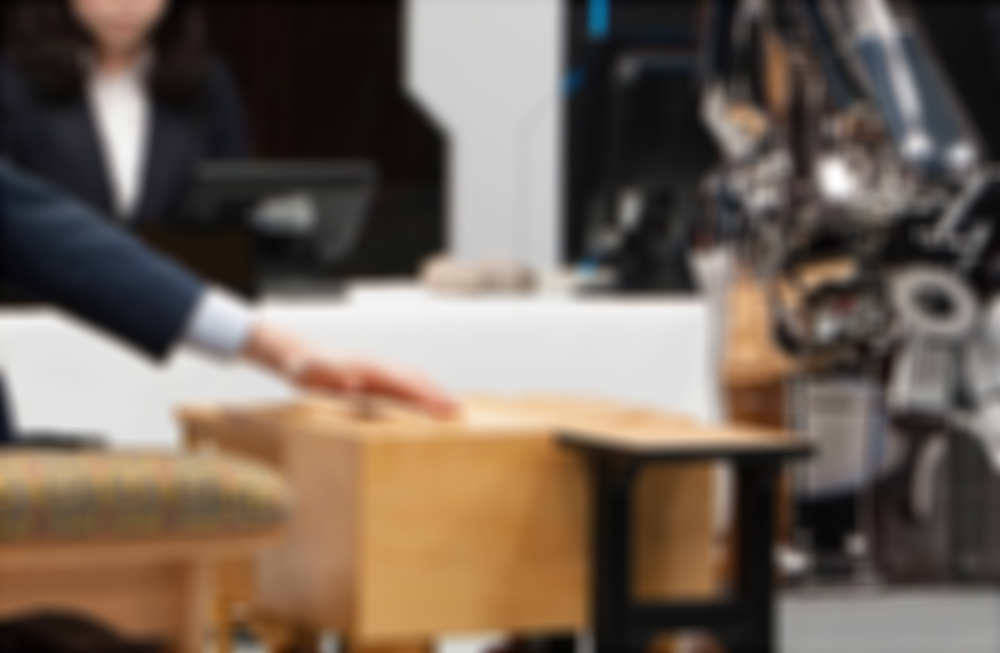 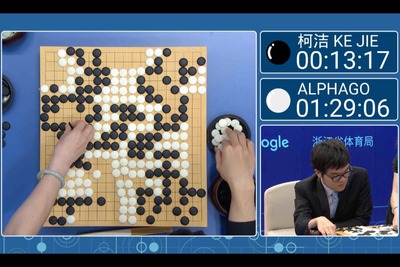 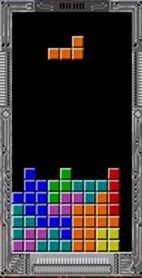 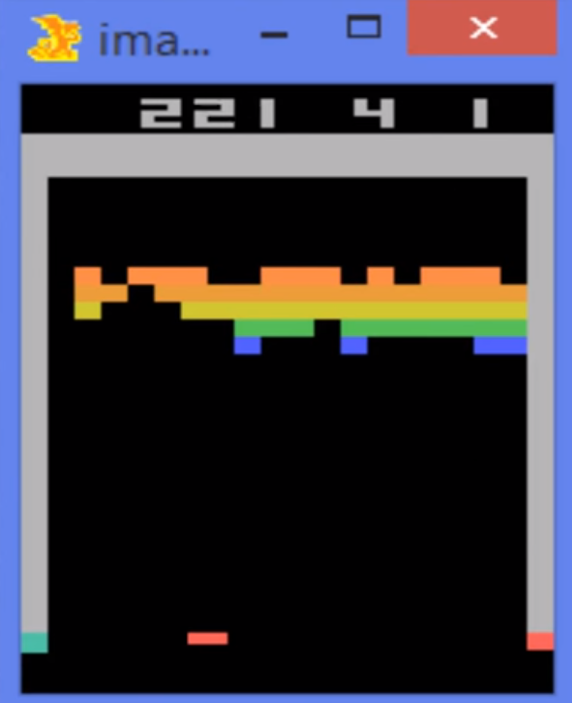 Shogi
Igo
Game
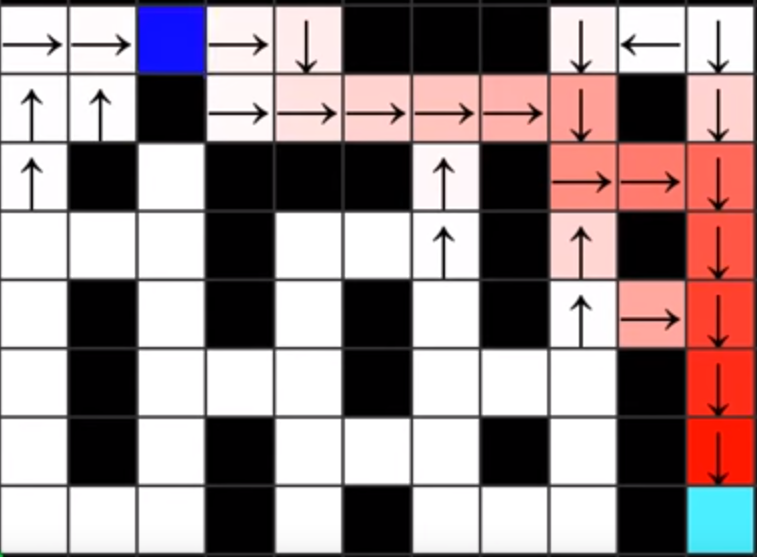 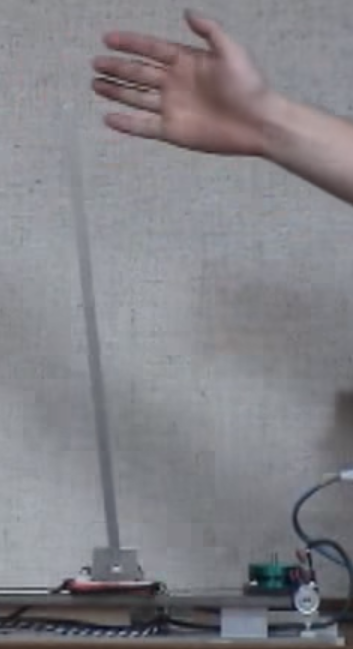 Search problem
Auto Tuning
4.13 Magic of RL(1)
As for Shogi and Go, I believed that computers could never beat humans.
Because the solution space is too large.
4.14 Magic of RL(2)
In the end, computers beat humans by "RL”
…Or I gues that he space for win might be small
Conclusion
What’s AI ?
AI is not technology
AI is just a “concept”
■Probability theory
■Optimization Algorithm
■Statistics
■Image recognition
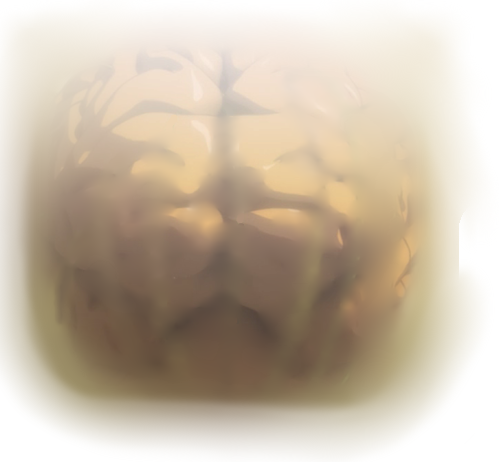 ■Voice recognition
■Constraint theory
■Natural language processing
■Search
AI(Artificial Intelligent)
■ OR
■Game theory
■Machine learning
■Neural Networks
■Human interface
■Automatic Translation
■Case-based reasoning
■Multi-agent simulation
■Expert
■Bayesian network
■Data mining
■Genetic Algorithm (GA)
■Fuzzy reasoning
consisting of many software tech.